Aivot lähinä etänä ja diginä – miten aivotutkimus voi auttaa suunnittelemaan opetusta
Minna Huotilainen @minnahuoti
Kasvatustieteen professori
Helsingin yliopisto
Well-learning
Toiminta
Ympäristö
Well-learning
Hyvinvointi
Oppiminen
Aivotoiminnan tutkimukset
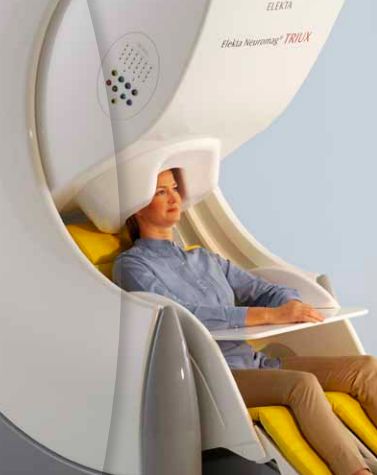 Laboratoriotutkimuksissa simuloidaan oppimistilanteita
MEG (magnetoencephalography)
fMRI (functional magnetic resonance imaging)
MEG recording
Photo: Neuromag
26/10/2021
3
@minnahuoti
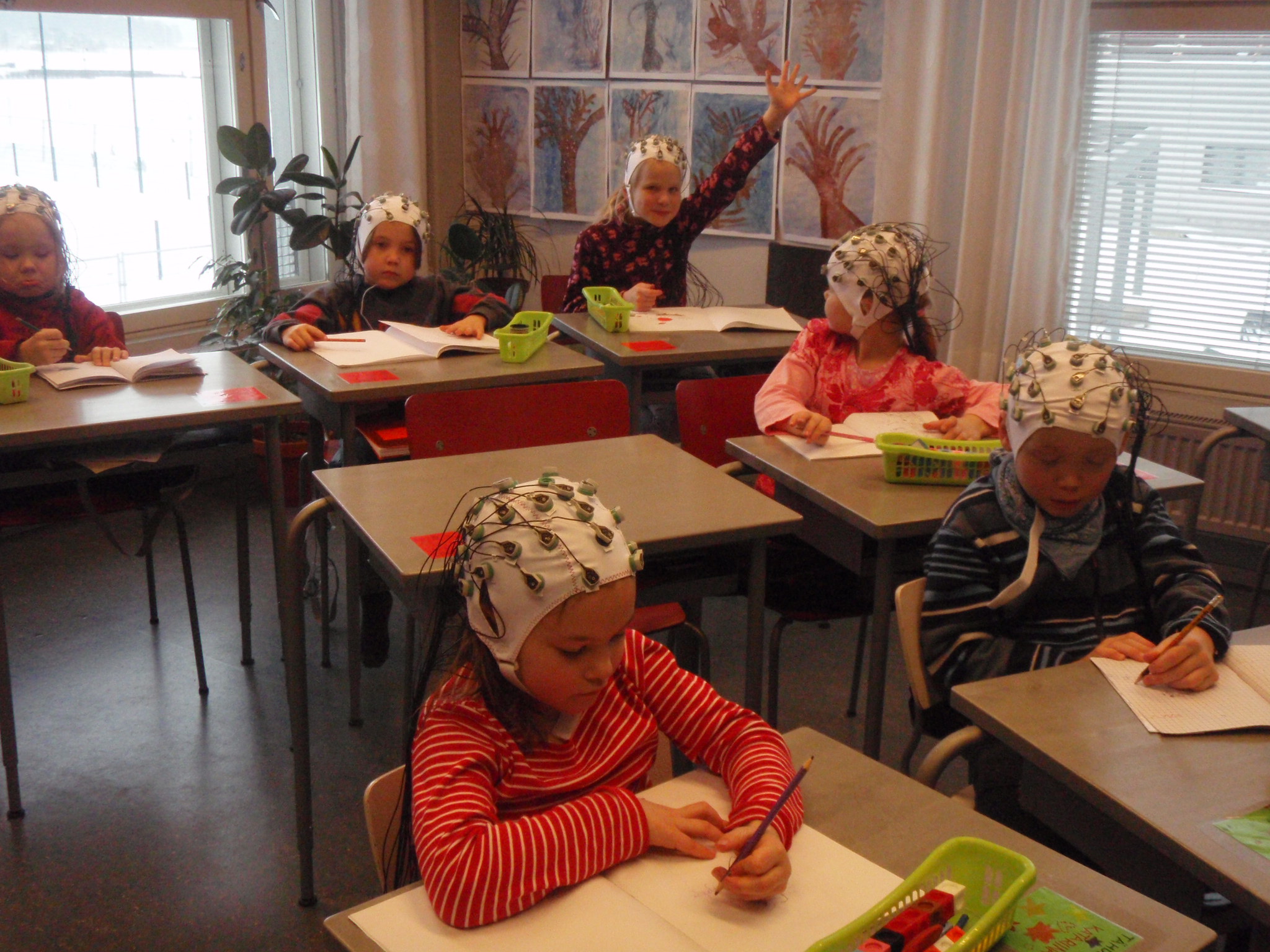 Autonomisen hermoston mittaukset oppimistilanteissa
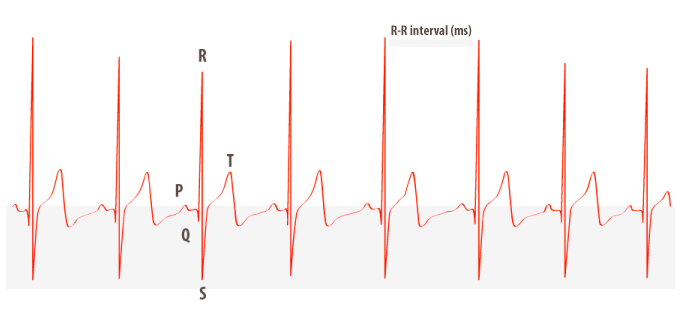 Syke, sykevälivaihtelu, hengitys, like, ihon sähkönjohtavuus
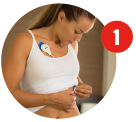 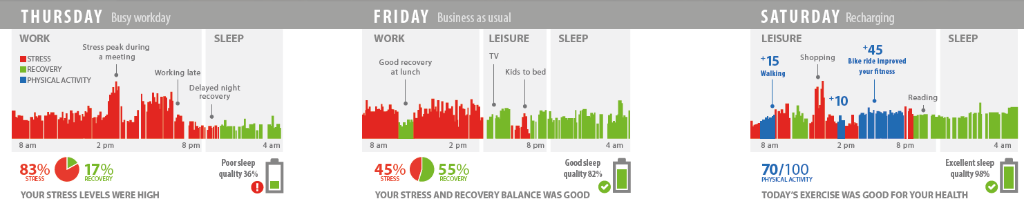 26/10/2021
5
@minnahuoti
Oppija kerää itse dataa oppimisestaan?
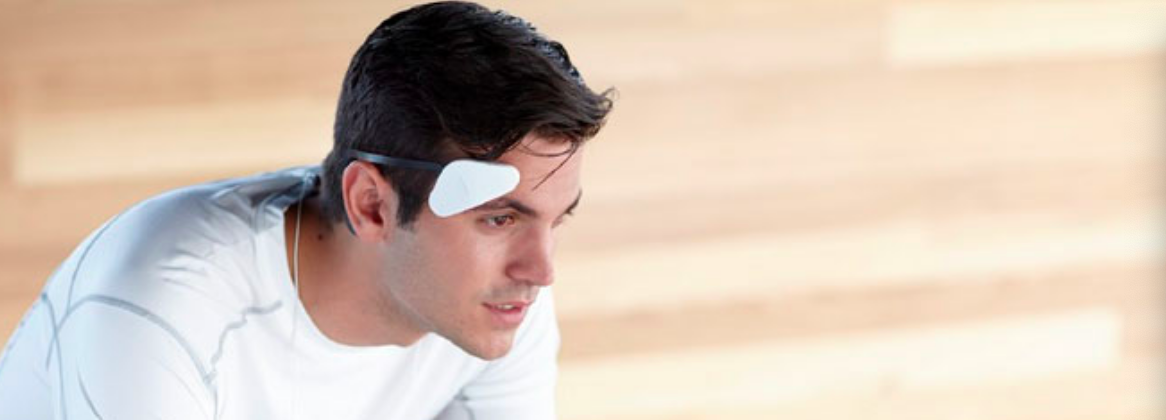 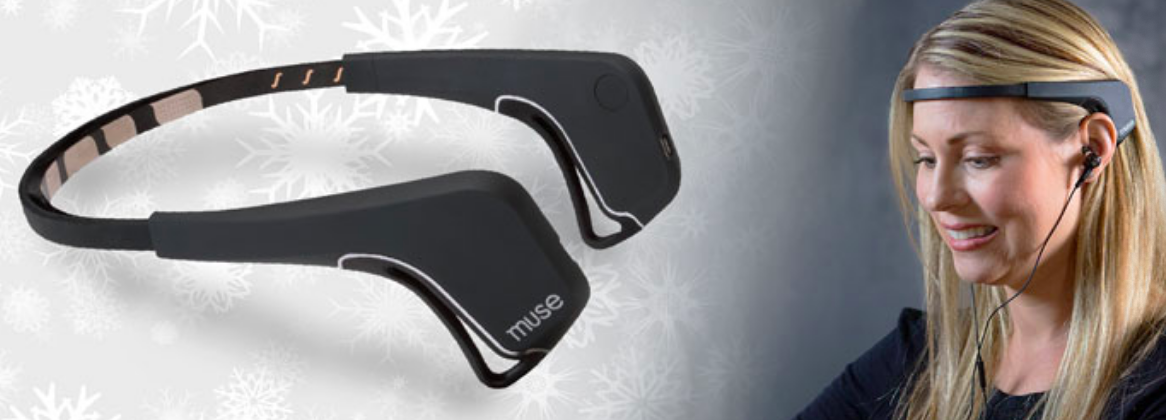 Thync
Muse
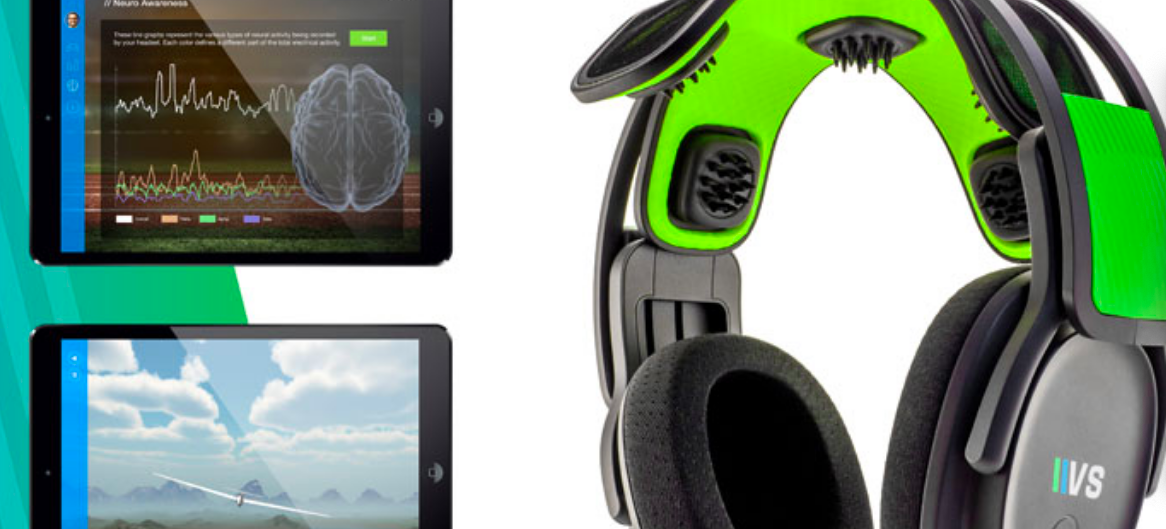 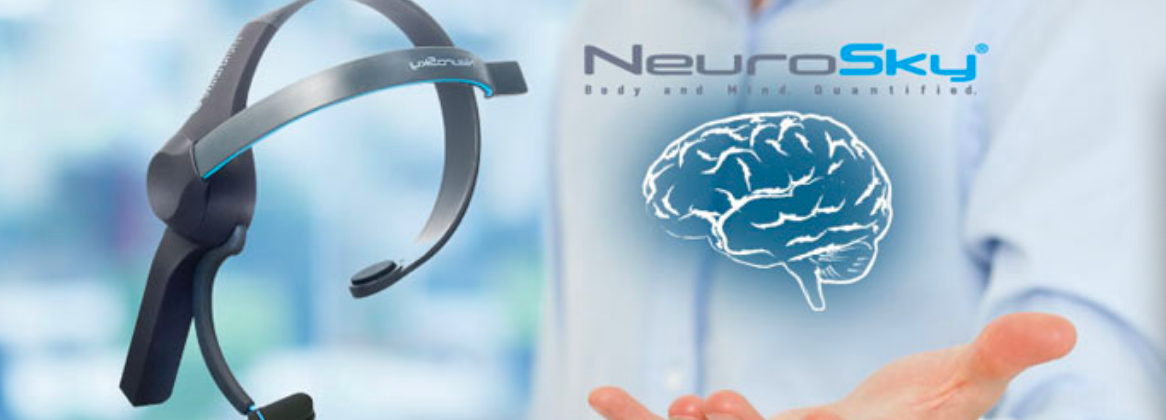 Versus
NeuroSky
Mitä dataa tarvitsisimme?
Siirtymä ryhmämuotoisista laboratoriotutkimuksista tosielämän oppimistilanteisiin, suurempiin datamääriin, uudenlaiseen aineiston analyysiin
Aineistojen automaattinen kertyminen
26/10/2021
7
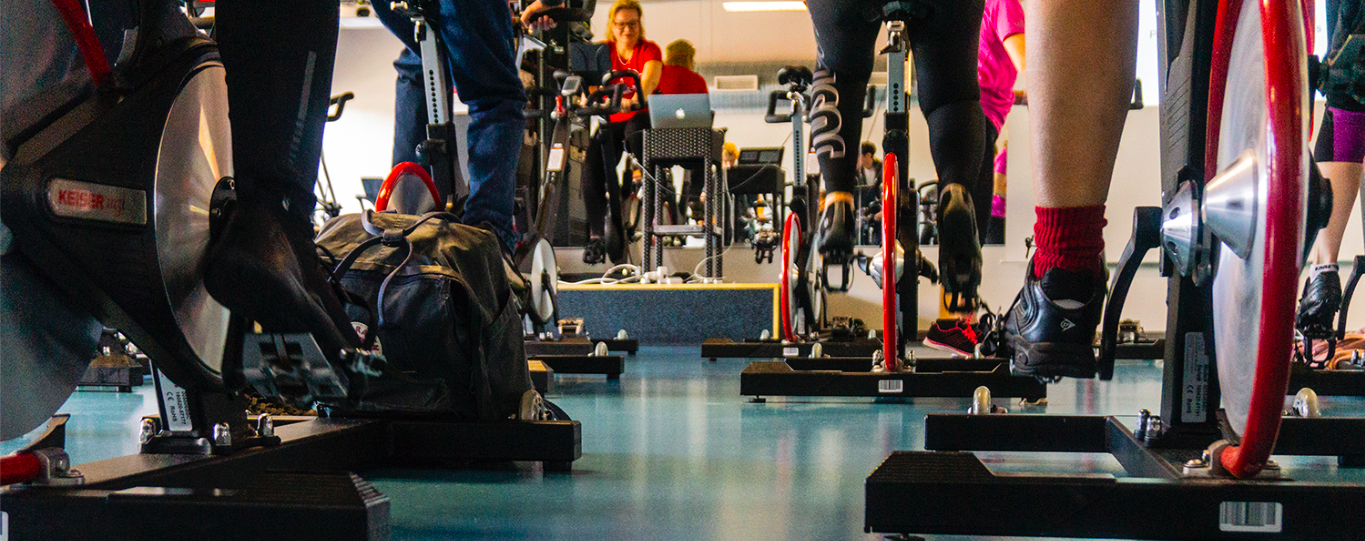 Oppimisen muuttuvat ympäristöt
8
@minnahuoti
Understanding situated and shared cognition
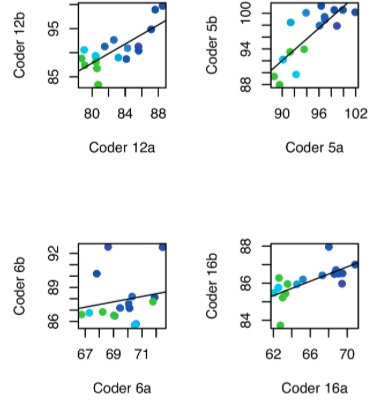 One hour of working together on a programming task
Measurement of autonomous nervous system
The connections found between the pairs working together (compared to other pairs) were found to correlate with the evaluation of collaboration by the participants (Ahonen et al., 2016)
Early part Middle part Towards the end
26/10/2021
@minnahuoti
Kehollinen kognitio
Design: Jun Takahashi
Fig. from Huotilainen & Peltonen: Tunne aivosi. Design: Jori Uusitalo
Empatia on kokoelma taitoja
Mentali-saatio
mielikuvitus
kognitio
Kokemus
Teot
toisen tunteen kokeminen
tunteen tarttuminen
toisen auttaminen
palkitsee
26/10/2021
12
Presentation Name / Firstname Lastname
Empatia on ammattitaitoa
Mentali-saatio
kokemusta tietyistä tilanteista
tietopohja
Kokemus
Teot
tunteen ammattiin 
sopiva kokeminen
tunteen tarttuminen
empaattiset 
teot automatisoituvat
26/10/2021
13
Empatia kärsii etänä
Ei tarpeeksi tietoa
Mentali-saatio
kokemusta tietyistä tilanteista
tietopohja
Kokemus
Empaattiset teot ovat vaikeampia netin yli
Teot
tunteen ammattiin 
sopiva kokeminen
tunteen tarttuminen
empaattiset 
teot automatisoituvat
Tunteet eivät tartu
26/10/2021
14
Hyvinvointia ja oppimista edistävä elämäntapa
Syöminen
Nukkuminen
Liikkuminen
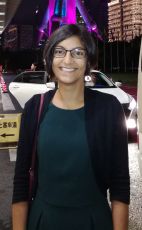 Miten liikunta liittyy oppimiseen?
Uusia hermosoluja syntyy aivojen muistialueelle hippokampukseen liikunnan seurauksena
Nokia, M. S., Lensu, S., Ahtiainen, J. P., Johansson, P. P., Koch, L. G., Britton, S. L., & Kainulainen, H. (2016). Physical exercise increases adult hippocampal neurogenesis in male rats provided it is aerobic and sustained. The Journal of physiology, 594(7), 1855-1873.
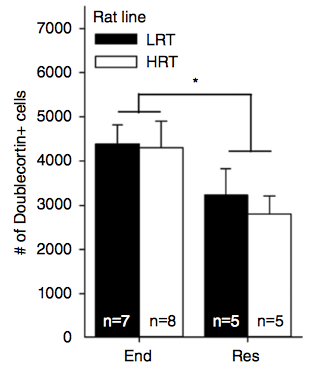 Miriam Nokia
University of Jyväskylä
LIIKUNNAN LISÄYS KASVATTAA AIVOJEN MUISTIALUEITA JA PARANTAA MUISTIA
-120 vähän liikkuvaa aikuista iältään 55-80 v
-puolet alkoi kävellä 3 kertaa viikossa 1 v ajan 60-75% maksimisykkeestä 40 min
-aivojen muistialueet kasvoivat ja muistisuoritus parani
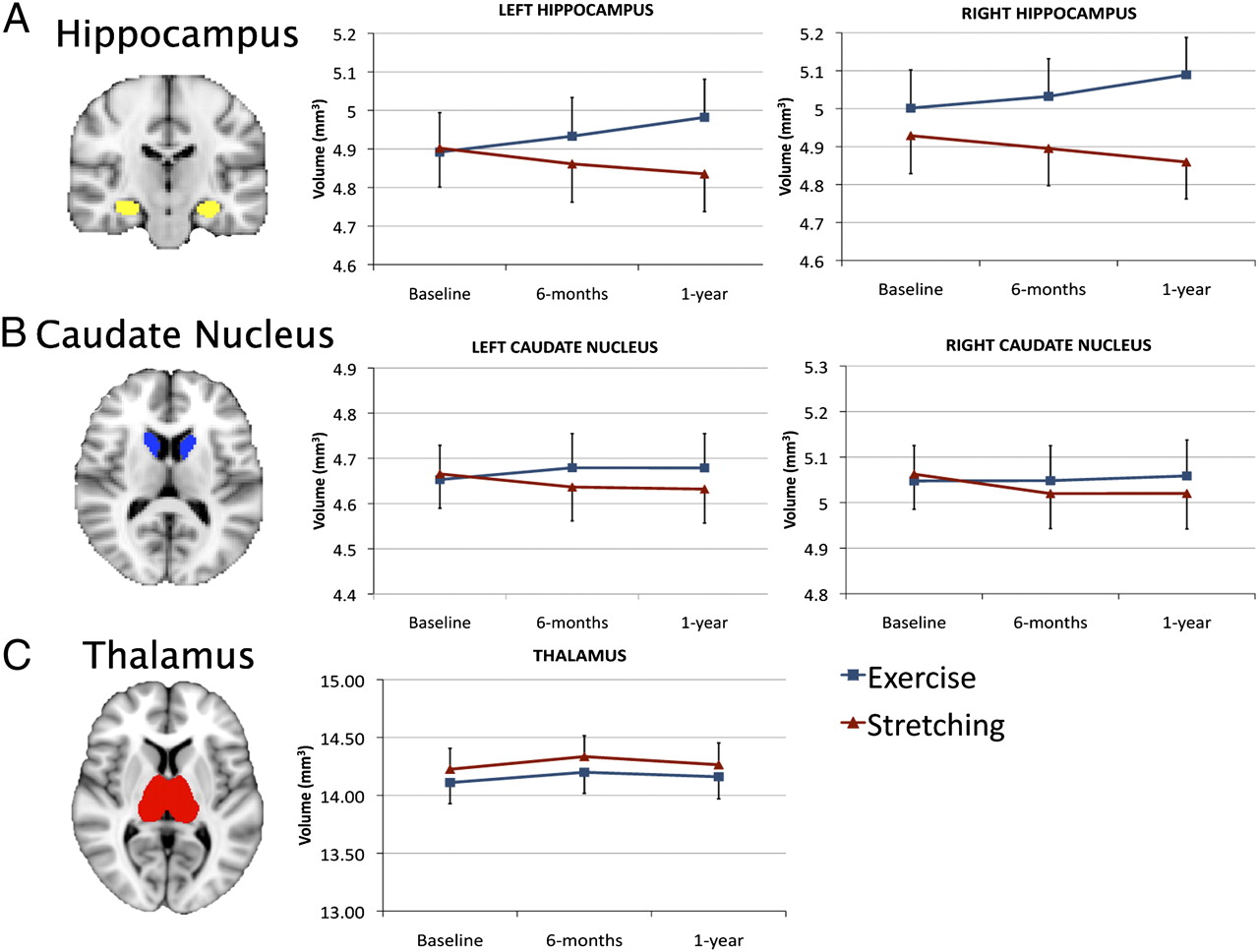 kävelijät


ei-kävelijät
Intervention study by
Erickson K I et al. PNAS 2011;108:3017-3022
26.10.2021
17
@minnahuoti
Uni on aktiivista palautumista aivoille
Unen aikana aktiiviseen muistiin painuneet asiat konsolidoituvat pitkäkestoiseen muistiin

Unen tehtävänä on emootioiden säätely
Hyvä vuorokausirytmi ja miten se tehdään:Mistä aivot tietävät, paljonko kello on?
Hyvä vuorokausirytmi ja miten se tehdään
Valo
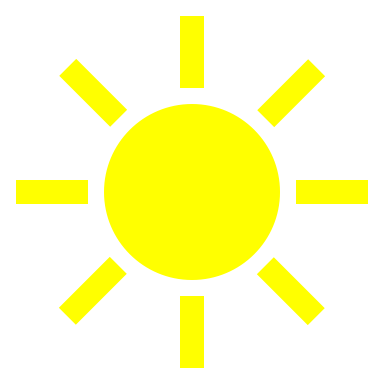 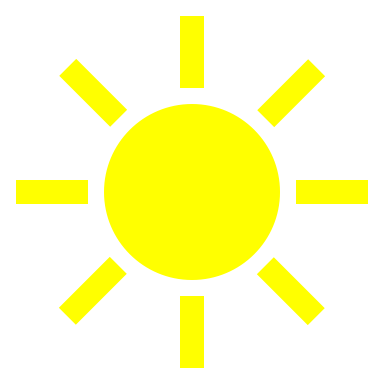 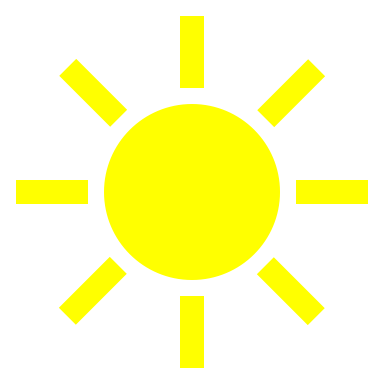 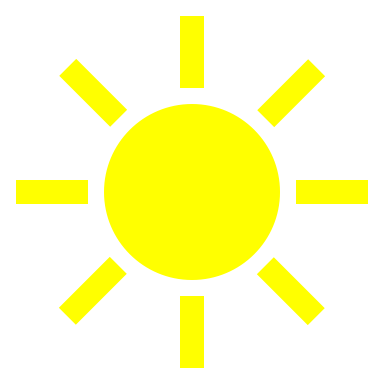 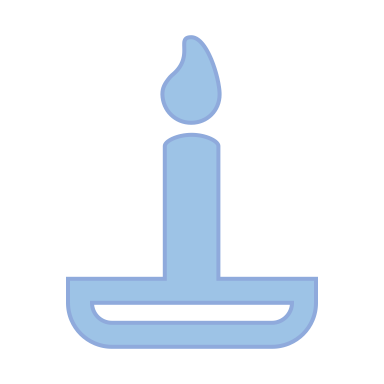 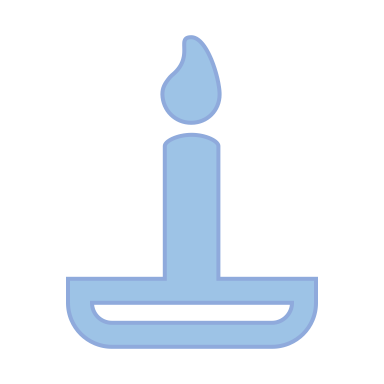 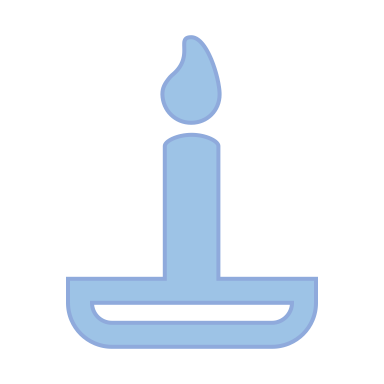 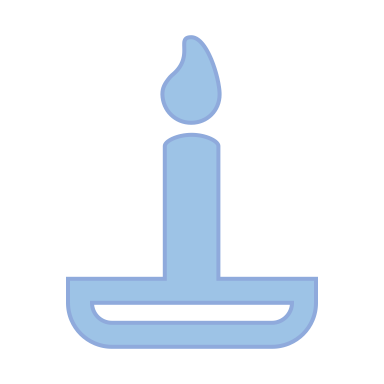 Hyvä vuorokausirytmi ja miten se tehdään
Valo
Syöminen
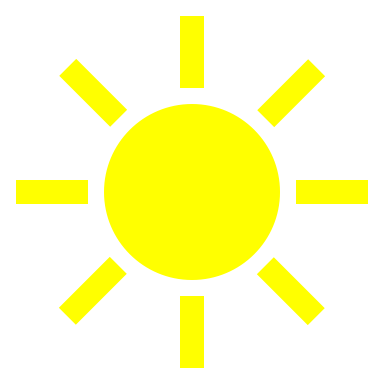 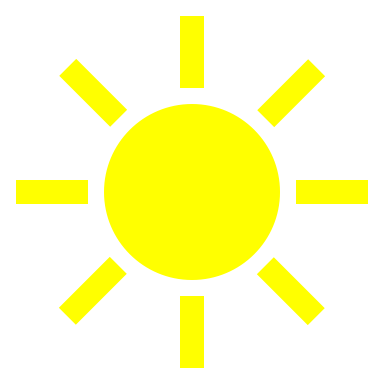 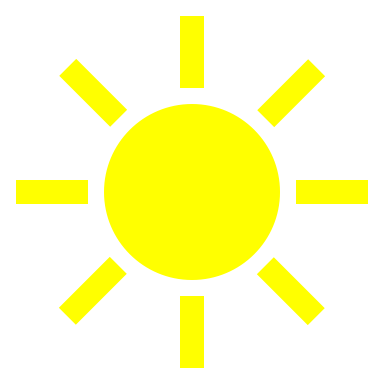 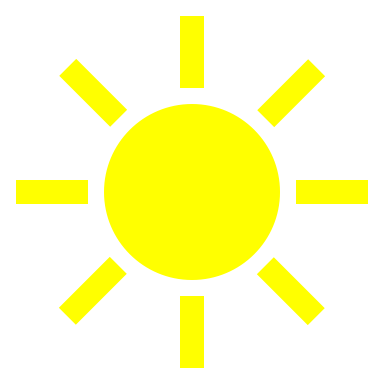 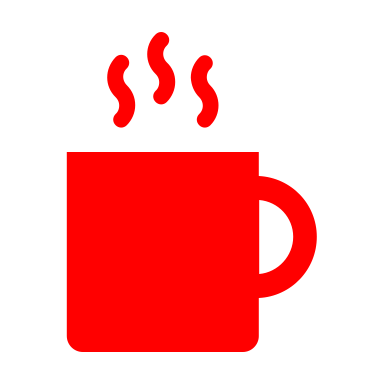 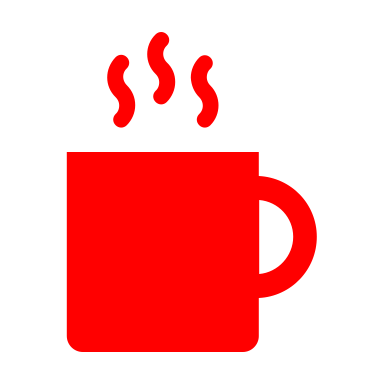 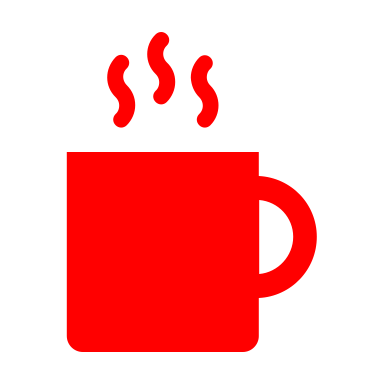 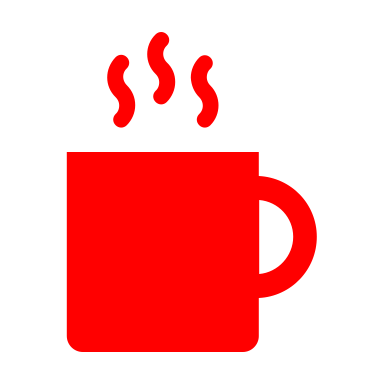 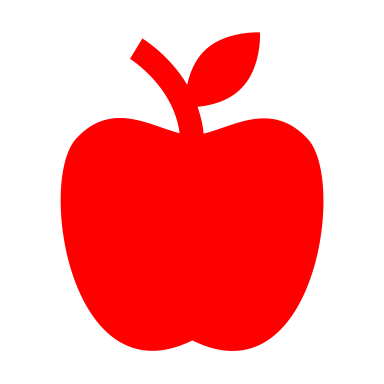 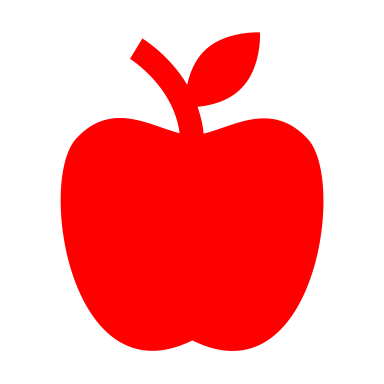 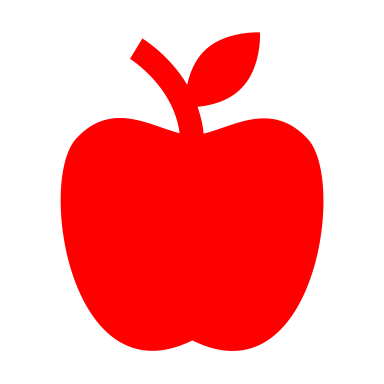 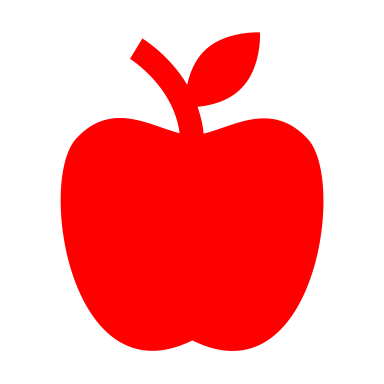 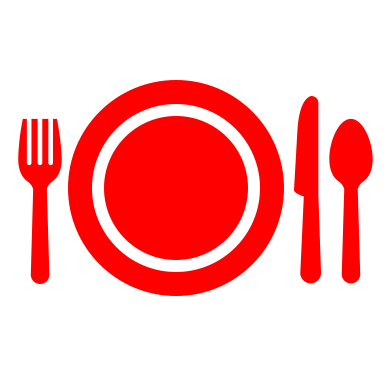 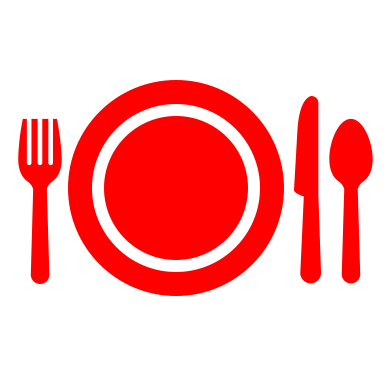 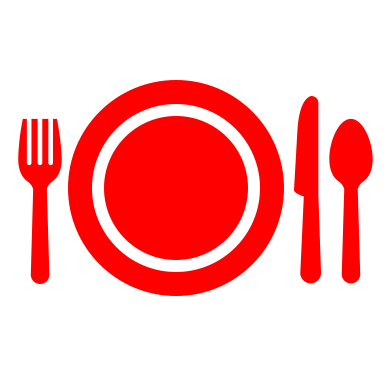 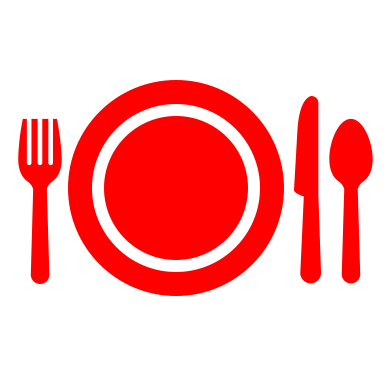 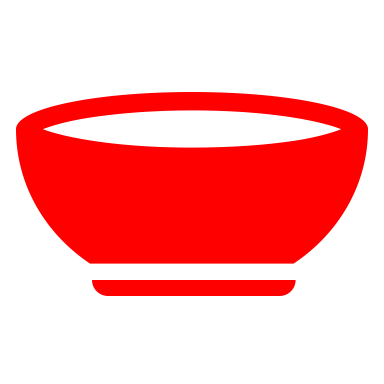 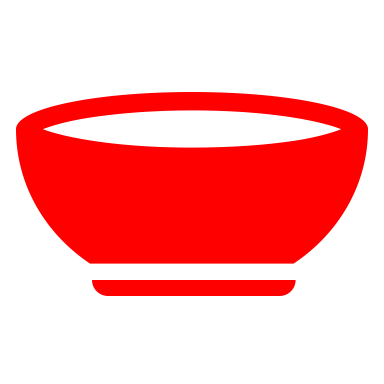 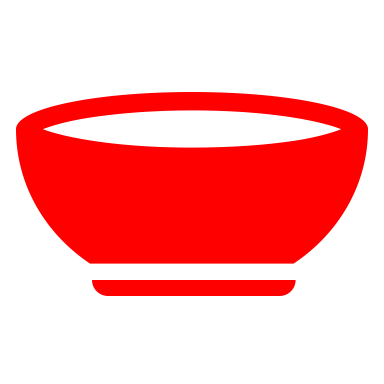 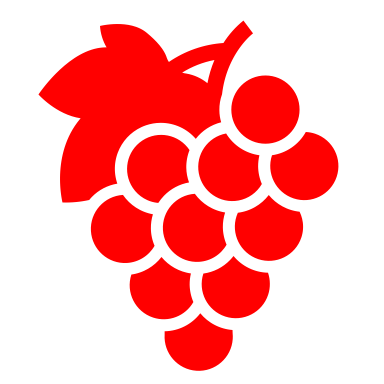 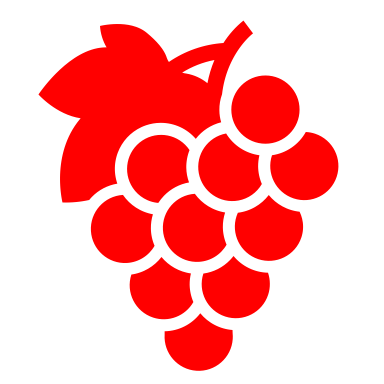 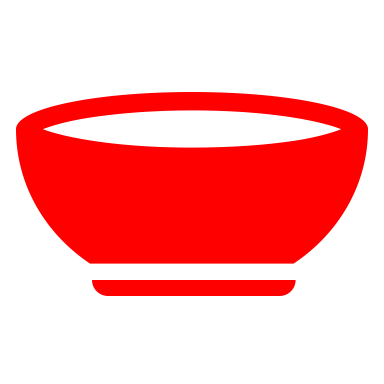 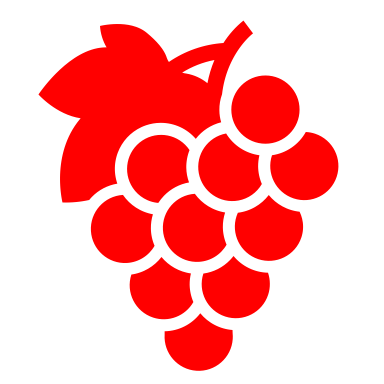 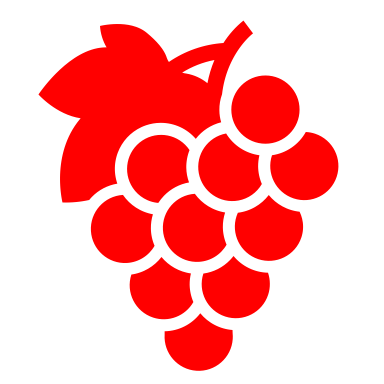 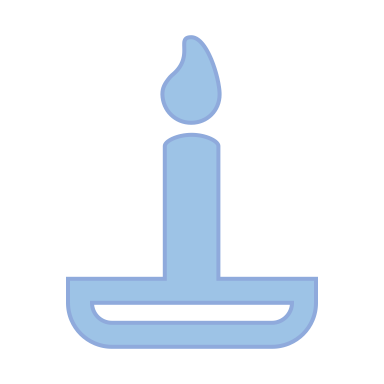 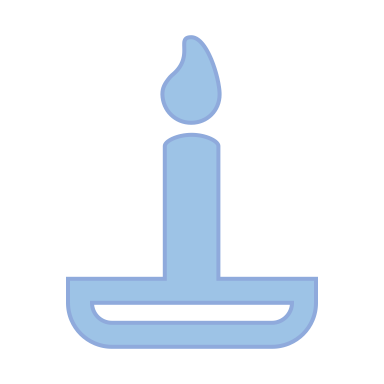 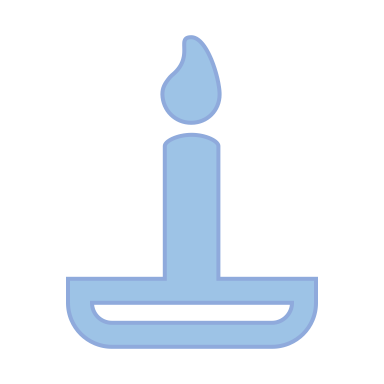 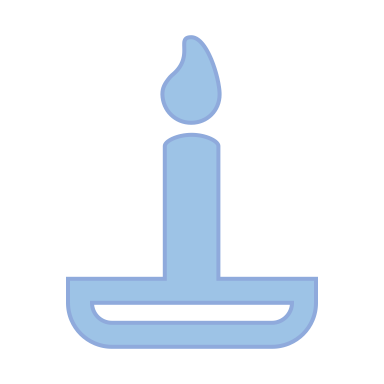 Hyvä vuorokausirytmi ja miten se tehdään
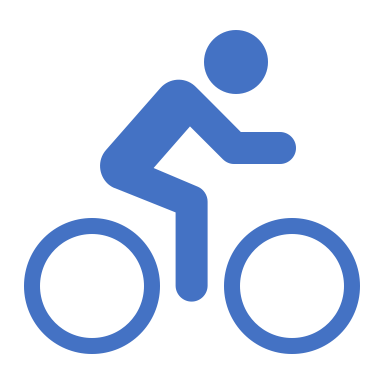 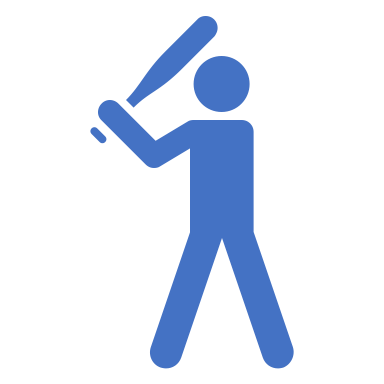 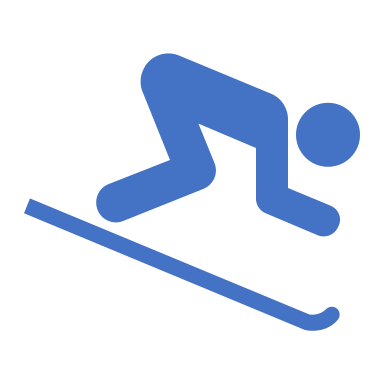 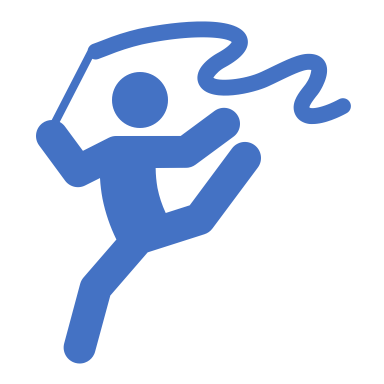 Valo
Syöminen
Liikunta
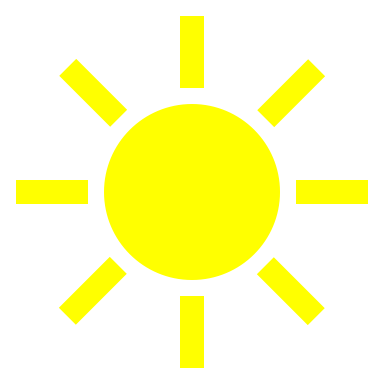 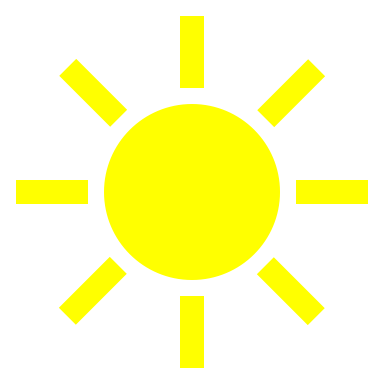 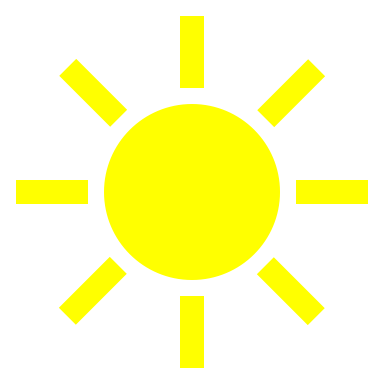 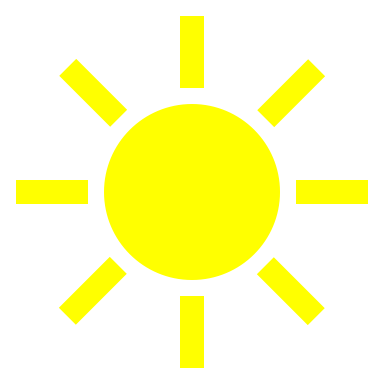 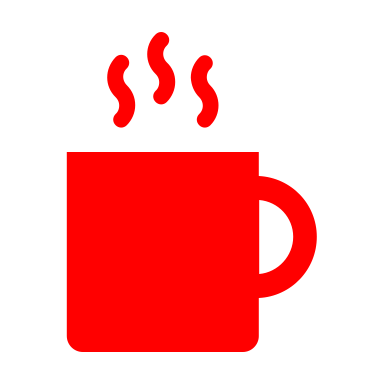 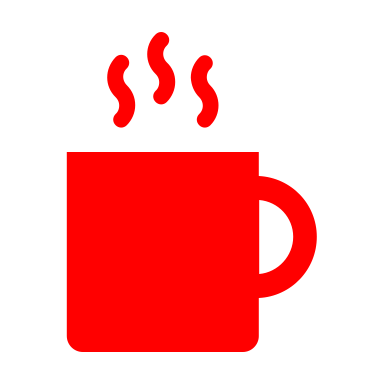 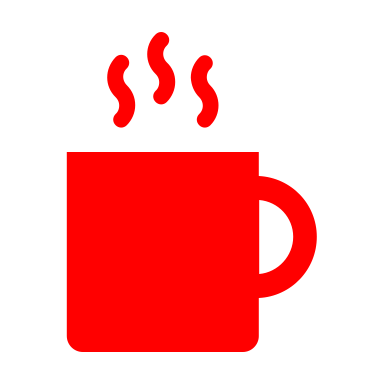 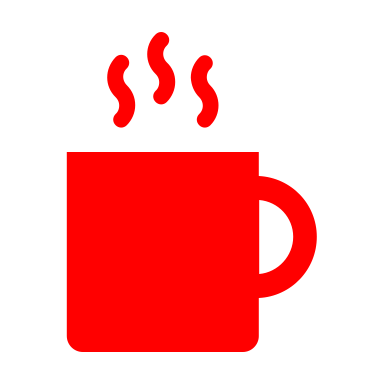 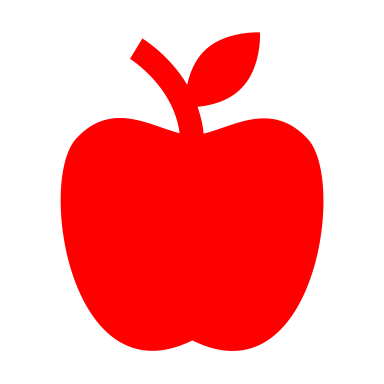 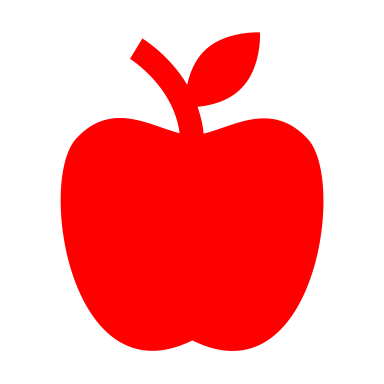 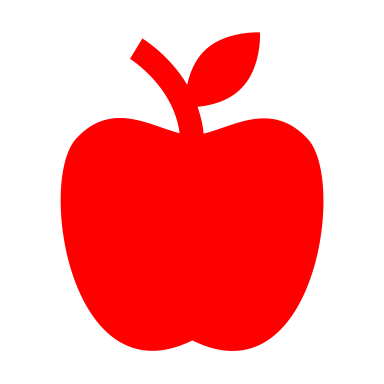 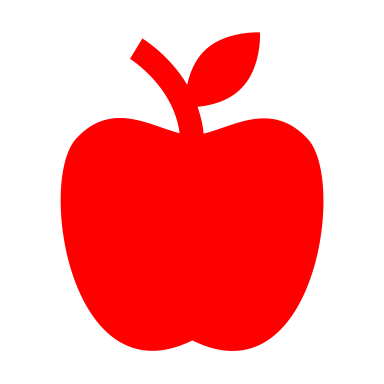 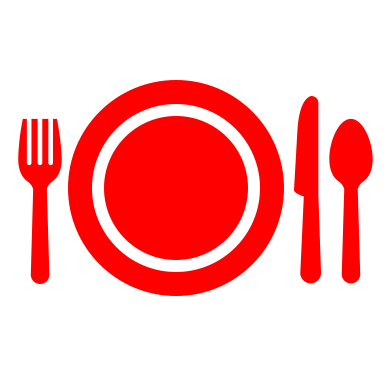 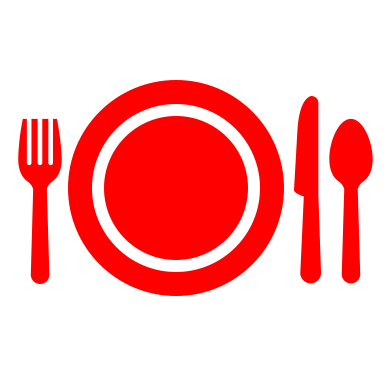 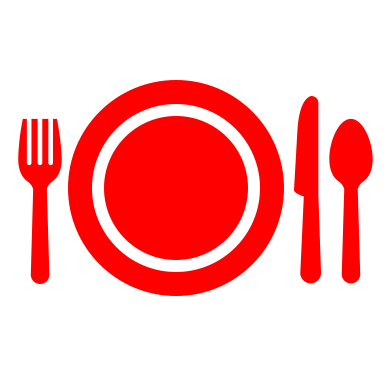 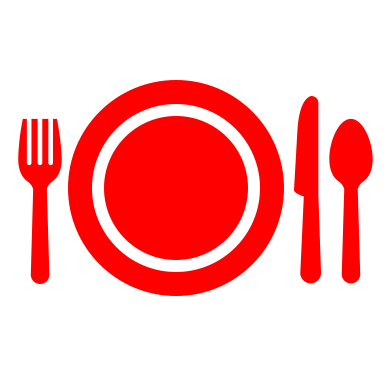 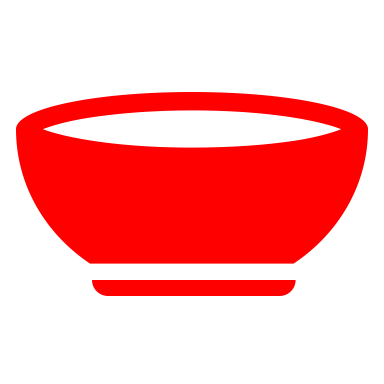 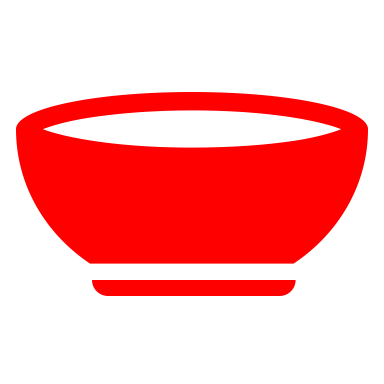 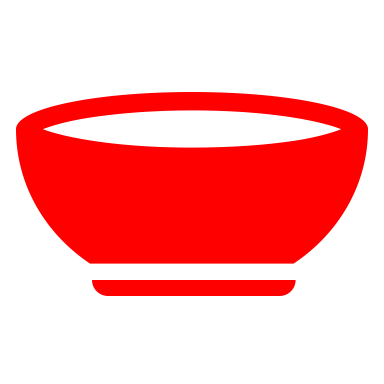 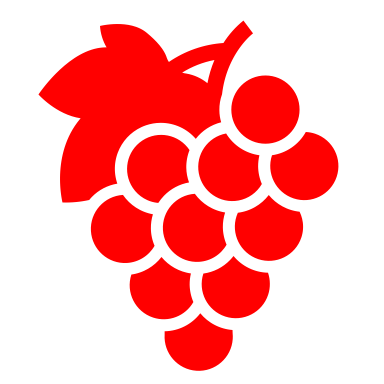 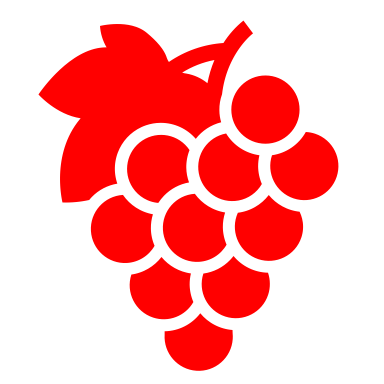 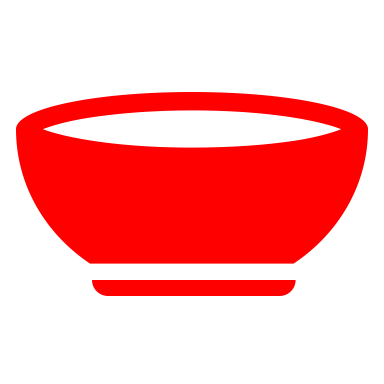 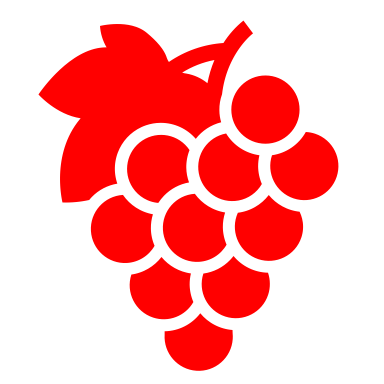 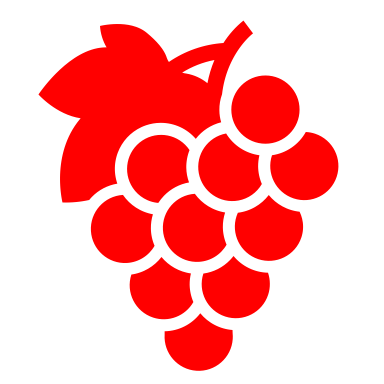 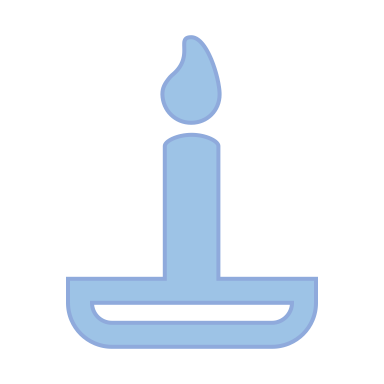 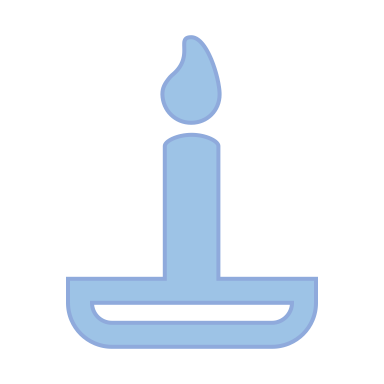 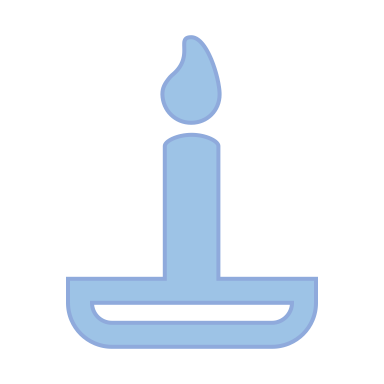 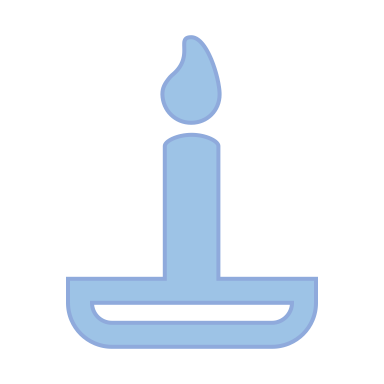 Hyvä vuorokausirytmi ja miten se tehdään
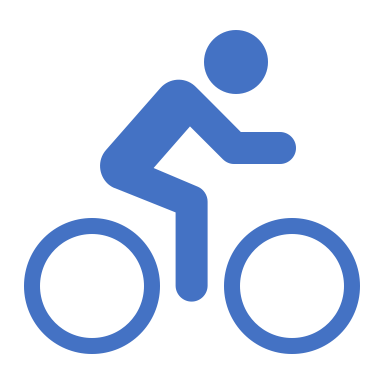 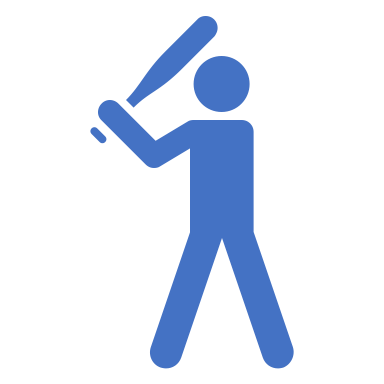 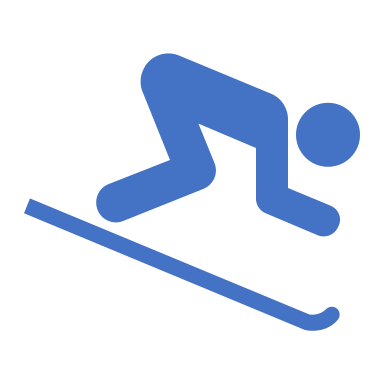 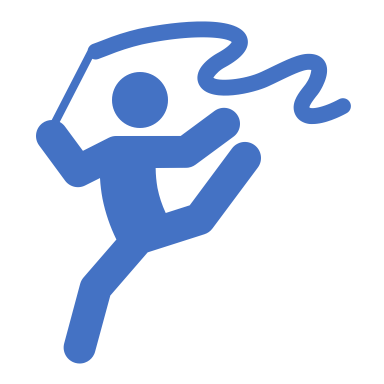 Valo
Syöminen
Liikunta
Sosiaalisuus
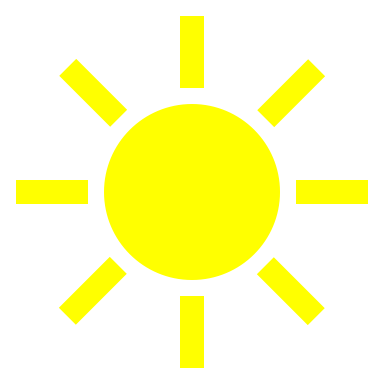 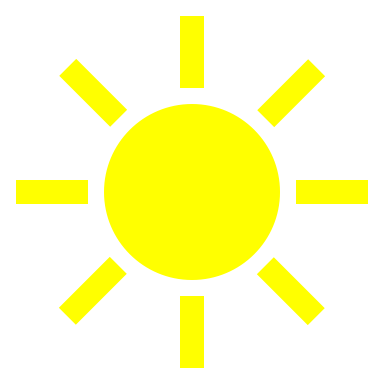 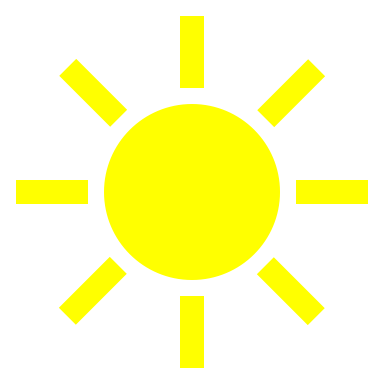 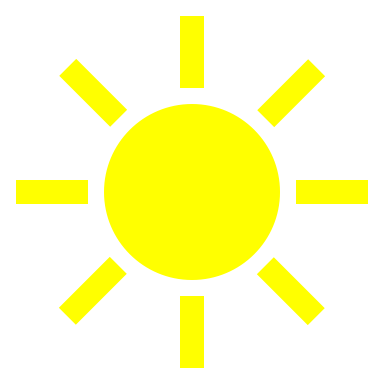 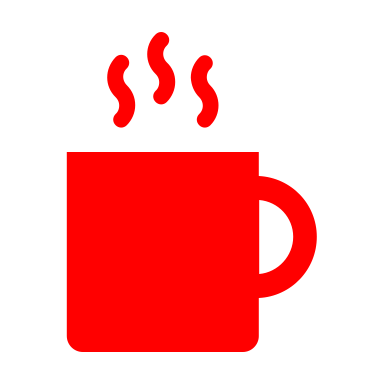 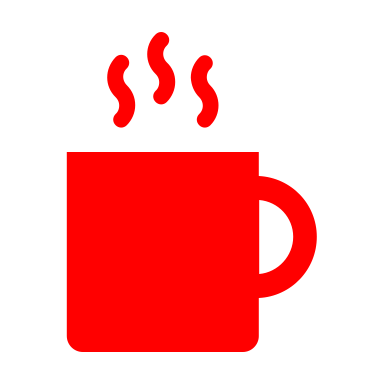 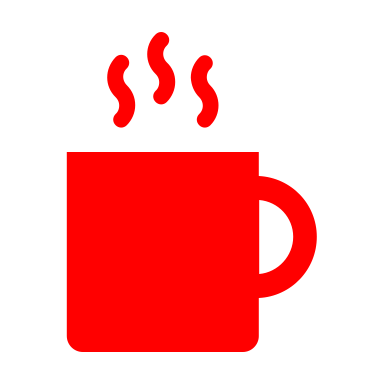 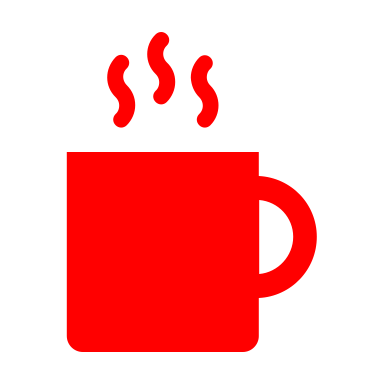 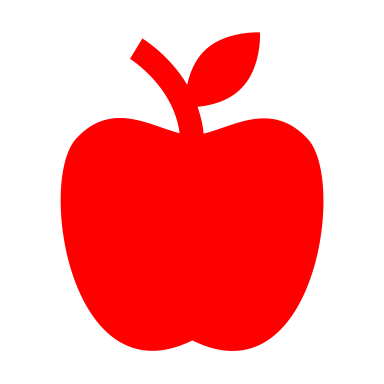 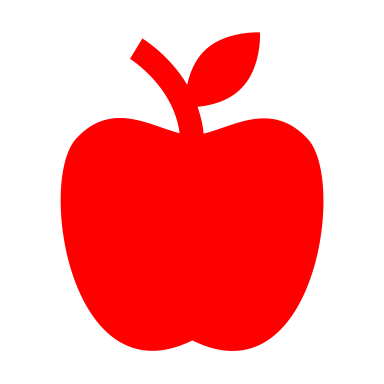 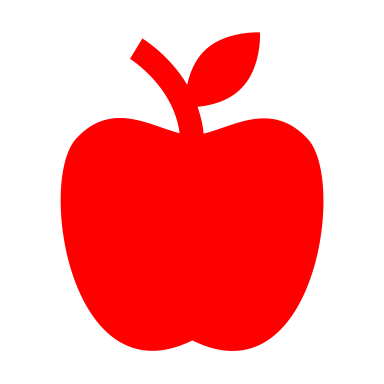 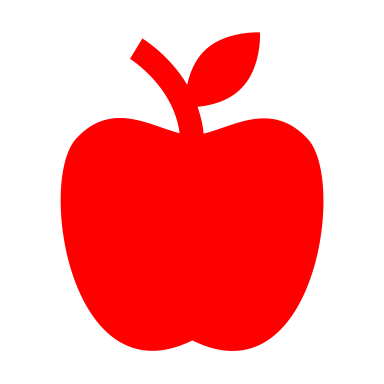 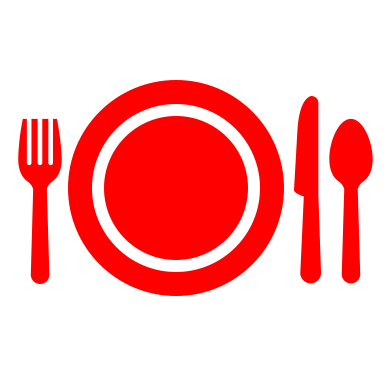 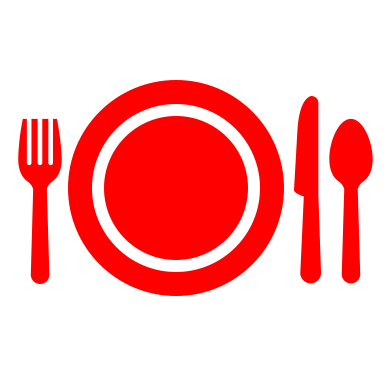 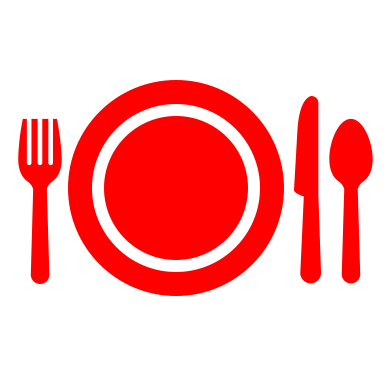 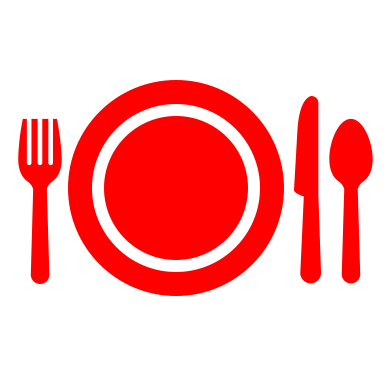 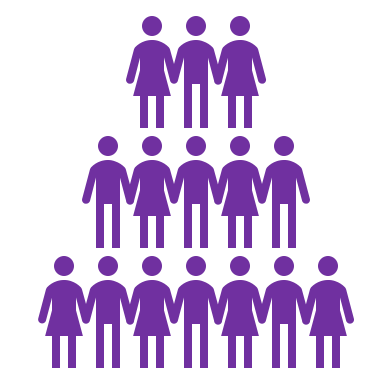 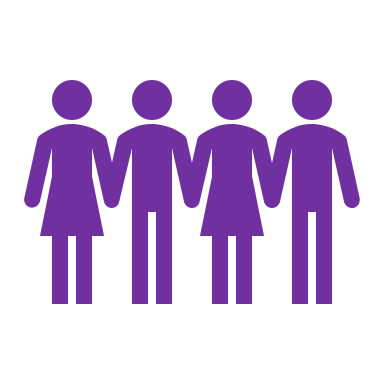 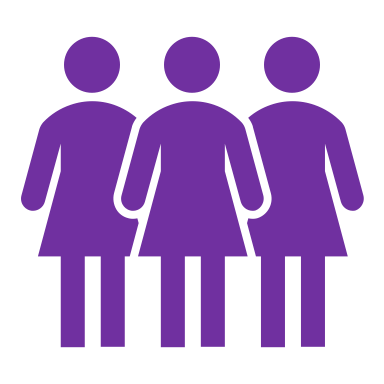 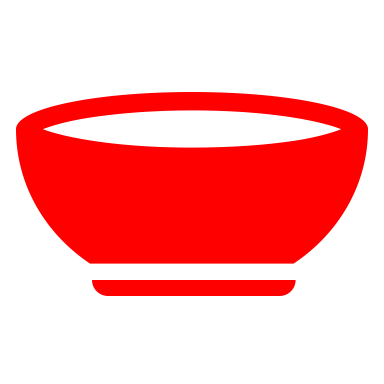 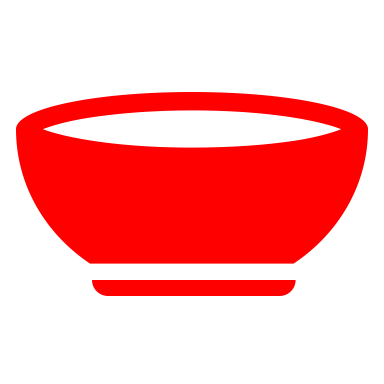 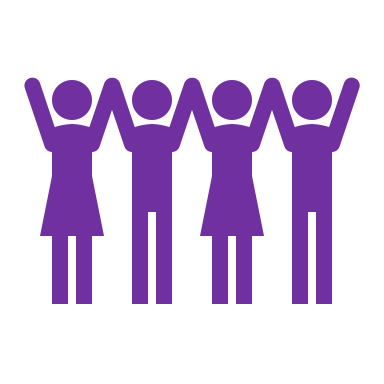 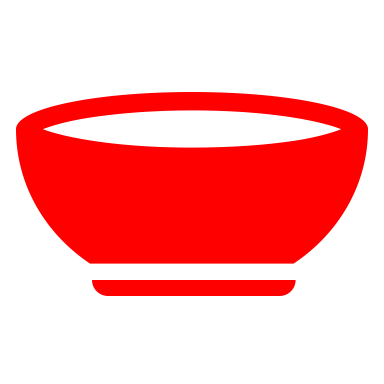 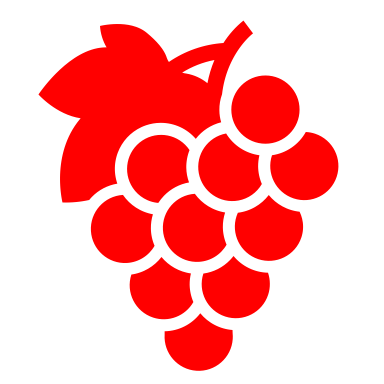 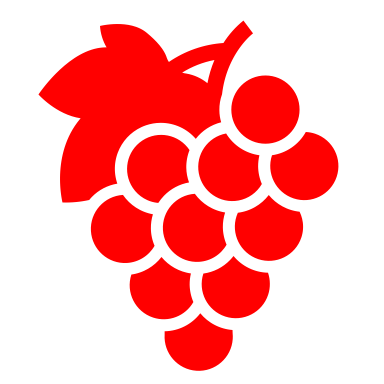 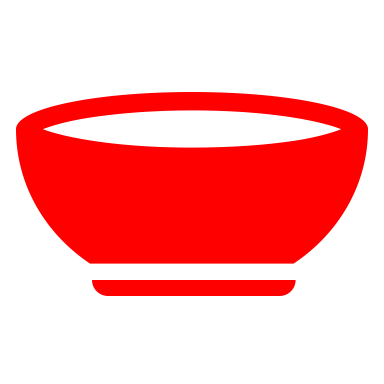 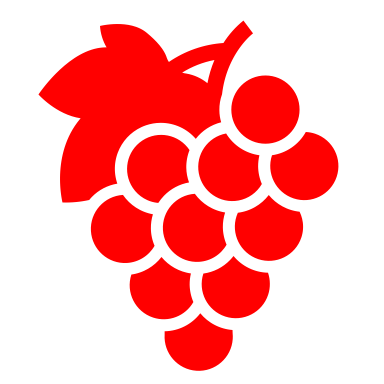 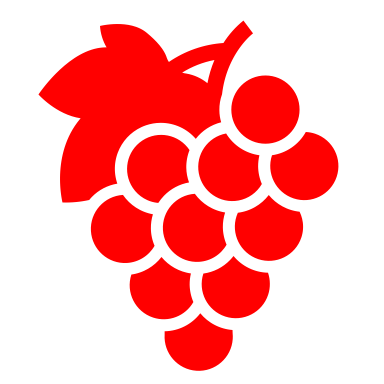 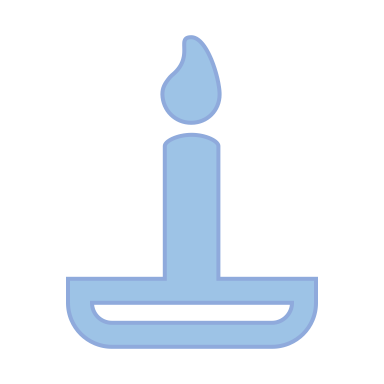 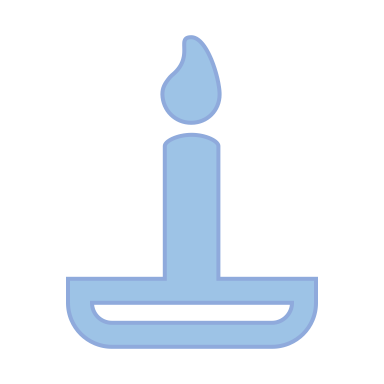 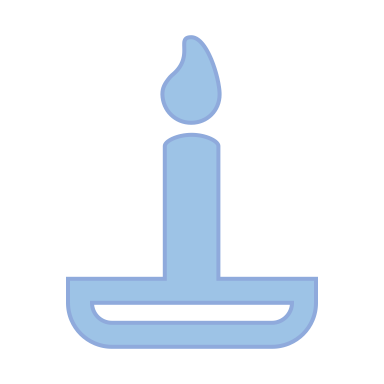 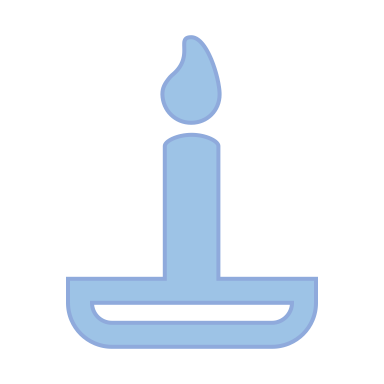 Todellisuus on toista
Valo: keinovaloa, ruutujen valoa 
Liikunta: päivä istutaan, illalla liikutaan
Vuorotyö: rytmi vaihtelee
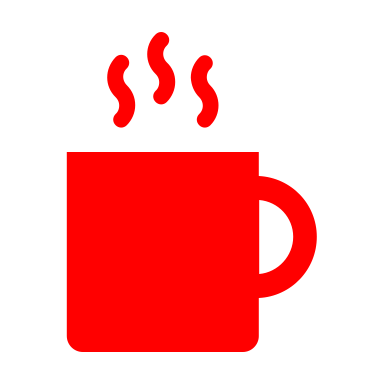 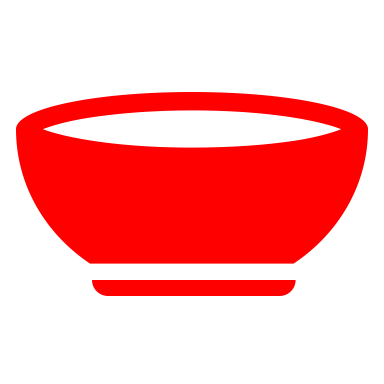 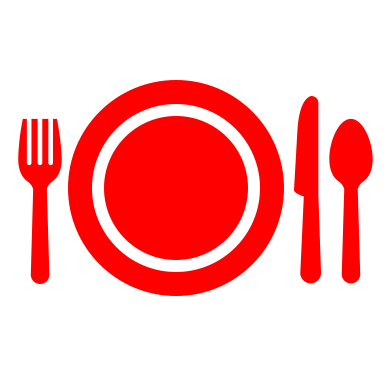 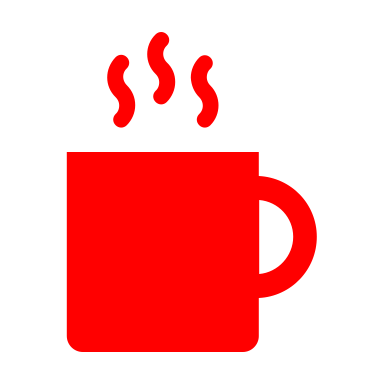 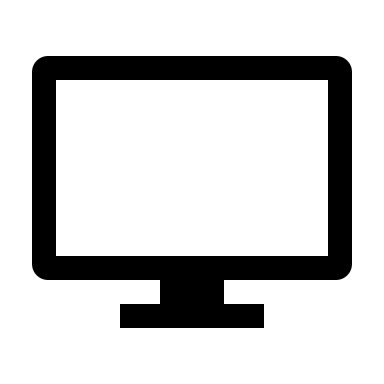 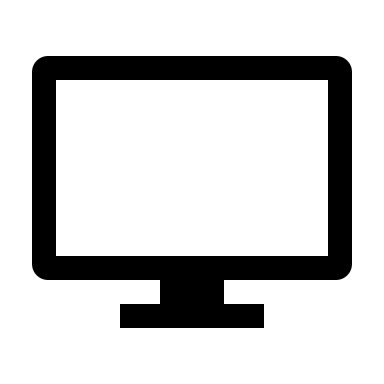 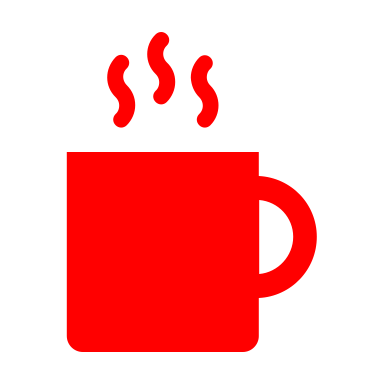 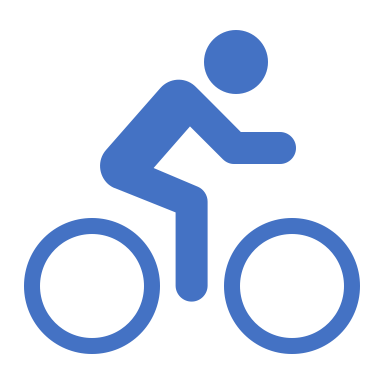 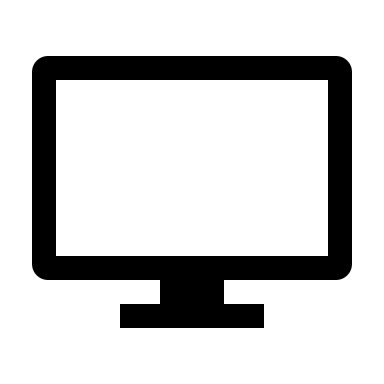 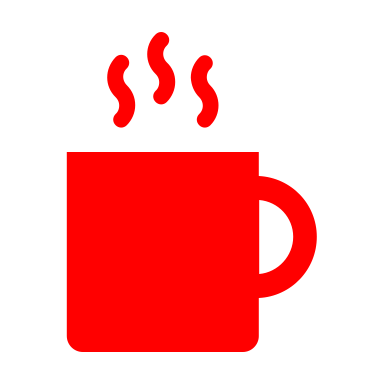 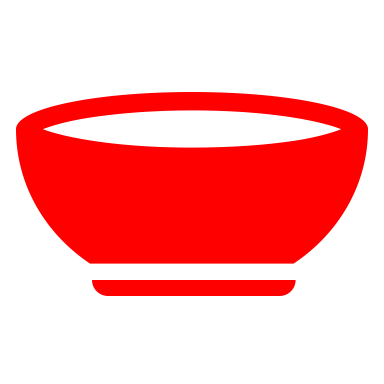 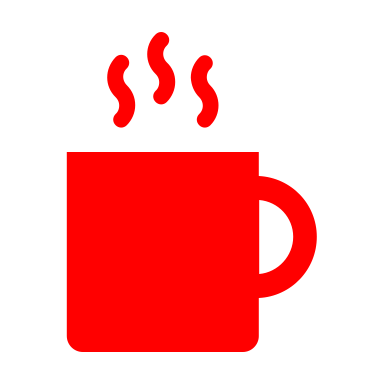 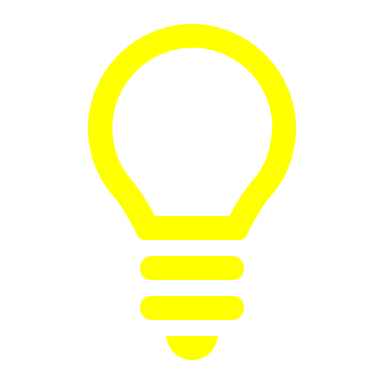 Syöminen
Miten luomme sellaisen tavan oppia ja opettaa, joka myös luo hyvinvointia?
Nukkuminen
Liikkuminen
Miten digitaalinen oppiminen vaikuttaa elämäntapavalintoihin?
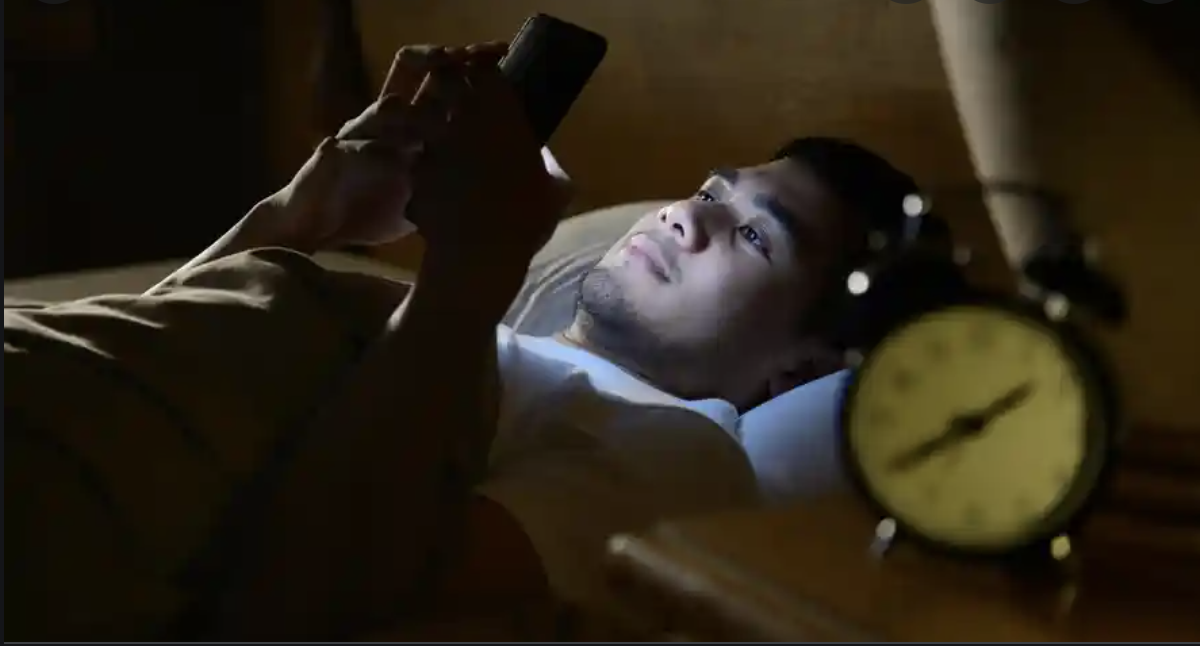 Photo: PennDutch
Photo: Guardian
yhteenveto
Aivotutkimus voi tuoda kapeita, mutta uudenlaisia ajatuksia oppimisesta
Kognitiivinen kapasiteettimme on paikkasidonnaista ja yhteydessä ympäristöön
Kognitiivinen kapasiteettimme käynnistyy tunteiden avulla ja on verkostoissa jaettua
Oppijan on hyvä oppia myös sitä, miten hän voi vaikuttaa omaan oppimiseensa
Opettajan tehtävänä on luoda oppimisympäristö, jossa oppiminen sujuu ja hyvinvointi kohenee